职教高考新实践基础篇
政治
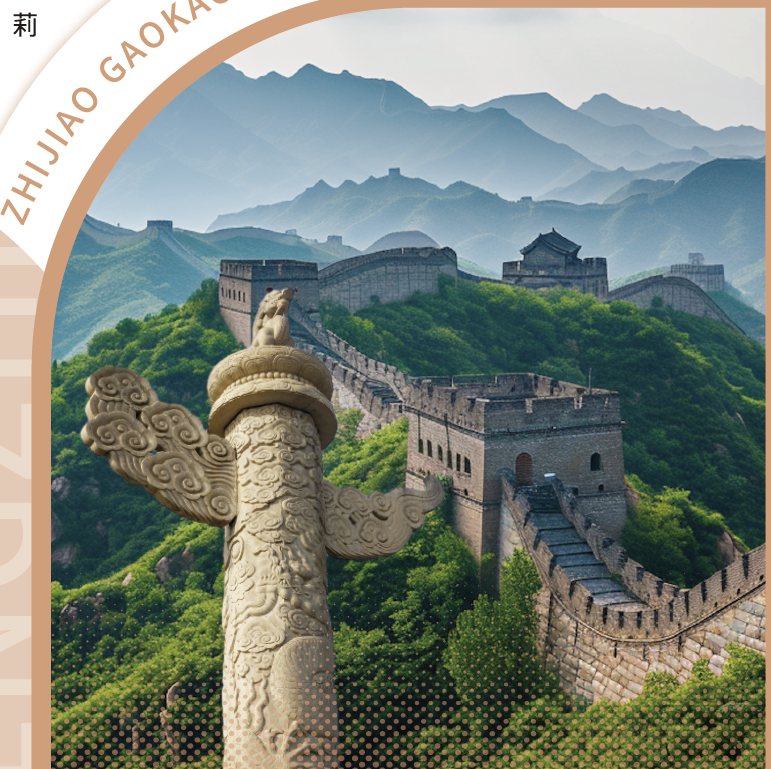 主   编   李  娟  
           杨  莉  
           戴忠慧
目录 CONTENTS
01
分析解读
02
知识导图
03
知识梳理
04
典例分析
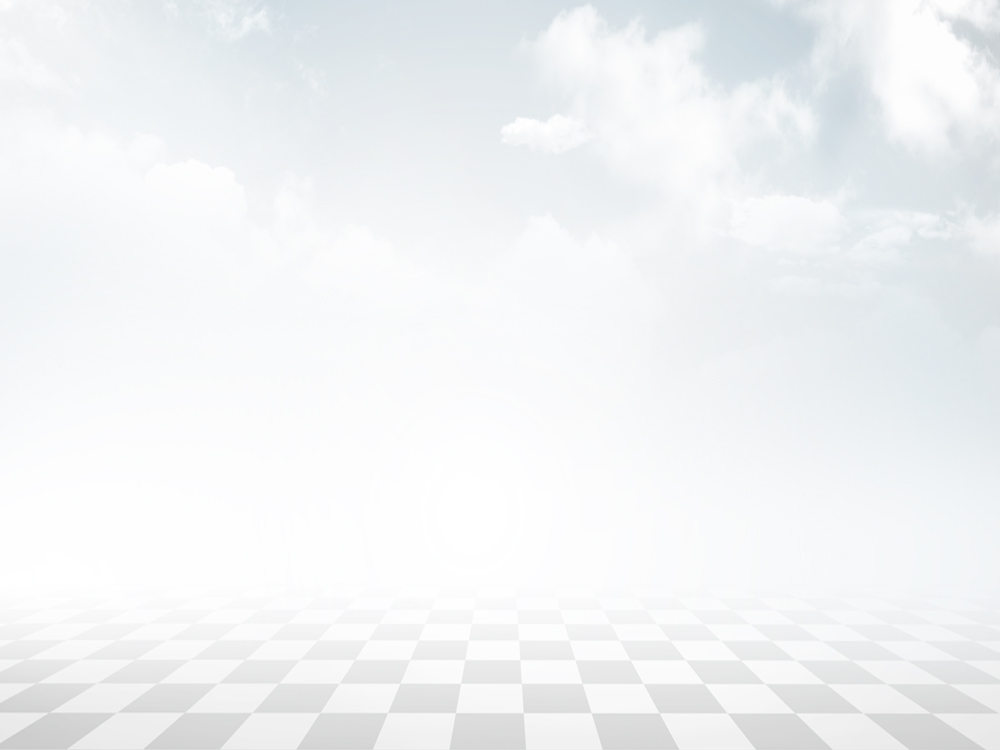 第五单元
规划生涯　放飞梦想
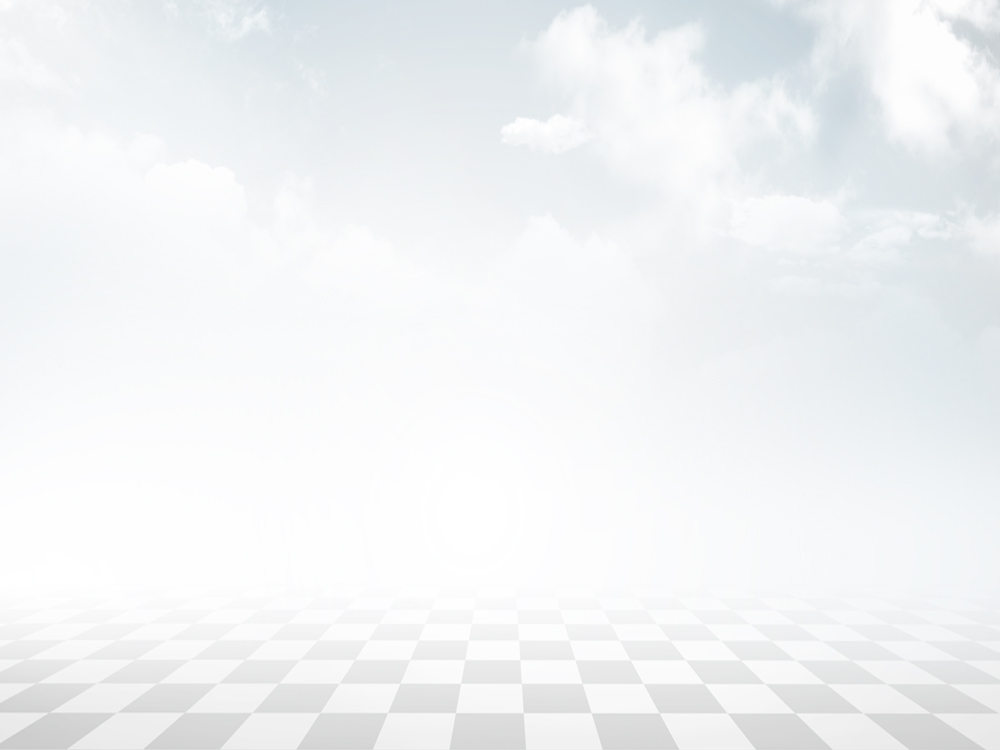 第15课
完善规划　奋发有为
本课要求学生明确职业生涯规划的评价标准和评价方式。掌握调整职业生涯规划的必要性，把握职业生涯规划调整的时机和方法。
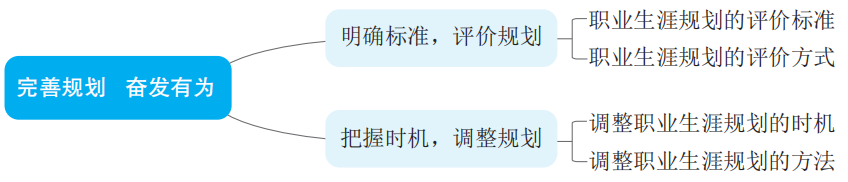 一、明确标准，评价规划
（一）职业生涯规划的评价标准
1. 职业生涯规划的评价标准是什么？
一是职业生涯规划要符合国家需要，对社会发展有益。职业理想和职业发展目标，要立足中国特色社会主义新时代的历史方位，把自己的职业生涯发展和国家经济社会发展紧密联系在一起。
二是职业生涯规划的内容要完整，要详尽且能够具体地指导自己实施职业生涯规划的行动。
2. 职业生涯规划的可行性分析包含哪些内容？
一是符合本人实际。
二是具备支持条件。
三是具体、可衡量。
四是可操作、能执行。
（二）职业生涯规划的评价方式
1. 评价职业生涯规划有哪些方式？
一是自我评价。自我评价是按评价标准对规划整体审视、重点检查，回顾自己在制订、执行规划的过程中，有哪些进步和不足，需要做哪些改进和调整。
二是他人评价。他人评价是老师、家长、同学等对自己的规划进行评价。
2. 职业生涯规划的评价细则包括哪些？
职业生涯规划的评价细则包括发展条件、发展目标、行动计划等环节，要保持各环节的完整性、可行性、激励性和灵活性。
二、把握时机，调整规划
（一）调整职业生涯规划的时机
1. 职业生涯发展中可能面临哪些变化？
一是社会大环境变化。我们的职业生涯与经济社会发展密切相关。我们的职业生涯发展面临的第一个外部条件变化，很有可能就是毕业后就业市场的变化。
二是个人小环境变化。个人小环境主要包括家庭的经济状况、人际关系、父母及重要他人对我们的期望和建议等。
三是自身变化。随着年龄的增加、阅历的增长，道德品质、知识技能、行为习惯等职业素养的提升，我们对自己、职业和社会会有更加深刻的了解和认识，对自身职业生涯的发展会有新的认识和定位。
2. 如何把握职业生涯规划调整的时机？
一是毕业前夕。可根据实习实训过程中的体验、求职过程中对自身条件的检验，以及职业信息和就业市场供需实际等，对职业生涯规划进行调整。
二是从业初期。职业的实践体验、职业环境的变化、职业素养的提升等，也可能促使我们调整职业生涯规划。
（二）调整职业生涯规划的方法
1. 如何理解职业生涯规划的调整？
第一，职业生涯规划的调整是重新剖析自身条件和重新评估职业生涯发展机会，修正职业生涯目标和行动计划的再设计和再创作过程。
第二，调整不是对原有规划制订过程的简单重复，也不是对原有规划的直接否定，而是基于新情况新要求，有针对性地修正、完善原有规划。
2. 如何调整职业生涯规划？
一是要重新剖析自身条件，掌握自身条件的变化及其在职业实践中检验的结果，确定“我能做好什么”。
二是要重新评估职业生涯发展机会，对求职、从业环境进行再分析，评估职业生涯的机遇和挑战，明确“什么可以做”。
三是修正职业生涯目标，在重新剖析自身条件和职业生涯发展机会的基础上，对新目标进行再确认，对职业生涯长期目标、中期目标和近期目标进行调整，审视“我为什么做”。
四是修正行动计划，根据修正后的职业生涯目标，制订新的行动计划，审视“我应该怎么做”。
例题 1（选择题）
A
下列关于职业生涯规划评价标准的说法，表述不正确的是（	     ）。
A. 职业生涯规划完全是个人的事，不需要考虑个人以外的其他因素
B. 职业生涯规划要完整，也要详尽、具体
C. 评价职业生涯规划要看是否可行
D. 评价职业生涯规划要看是否考虑了未来可能的变化
【解析】本题考查职业生涯规划的评价标准。职业生涯规划要符合国家需要，对社会发展有益。职业生涯规划的内容要完整，要详尽且能够具体地指导自己实施职业生涯规划的行动。
例题 2（判断题）
B
老师和同学的评价内容，不会影响我们的职业生涯规划。（ 	）
A. 正确 				B. 错误
【解析】本题考查职业生涯规划的评价方式。我们要主动邀请他人提出意见和建议，借助他人的智慧不断完善自己的职业生涯规划。
例题 3（填空题）
职业生涯规划要符合______________，对社会发展有益。内容要完整，要详尽且能够具体地指导自己实施职业生涯规划的行动。
国家需要
【解析】本题考查职业生涯规划的评价标准。职业生涯规划要符合国家需要，对社会发展有益。职业生涯规划的内容要完整，要详尽且能够具体地指导自己实施职业生涯规划的行动。
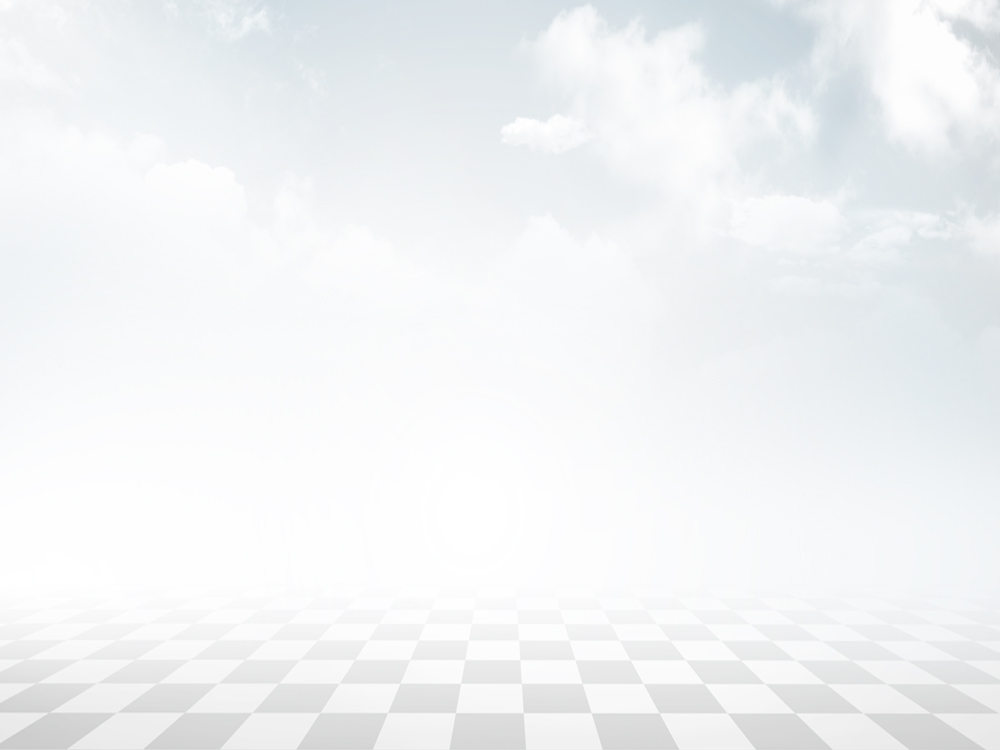 单元小结
本单元核心内容是掌握如何树立正确的劳动观，不断提高自身职业素养，学会根据主观条件制订职业生涯规划，坚持执行规划并持续调整和完善规划。本单元能帮助学生树立正确的劳动观、提高职业素养，学会制订、执行、评价、调整和完善职业生涯规划，不断增强职业适应性。